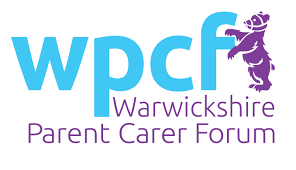 Warwickshire Parent Carer Forum acts as a voice for parent carers and families who have
children or young people with Special Educational Needs or disabilities (SEND).

These families all have children who use education, health and social care services in Warwickshire.

The forum meets with decision makers and professionals to assist in the development of services and make their voices heard.

To find out more or get involved, go to:
www.facebook.com/warksparentcarerforum 
www.twitter.com/warkspcarerf 
www.warwickshireparentcarerforum.co.uk
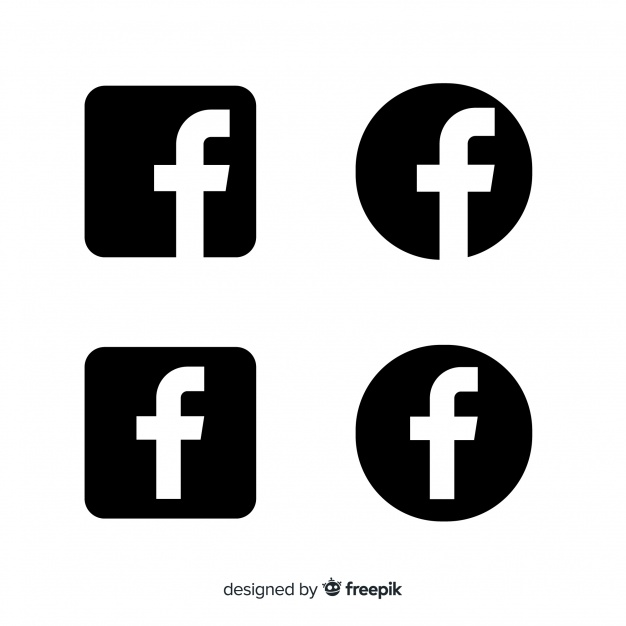 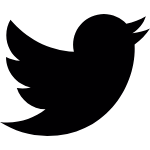 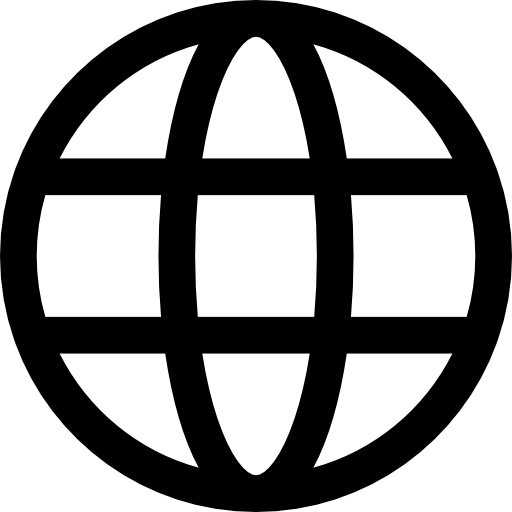 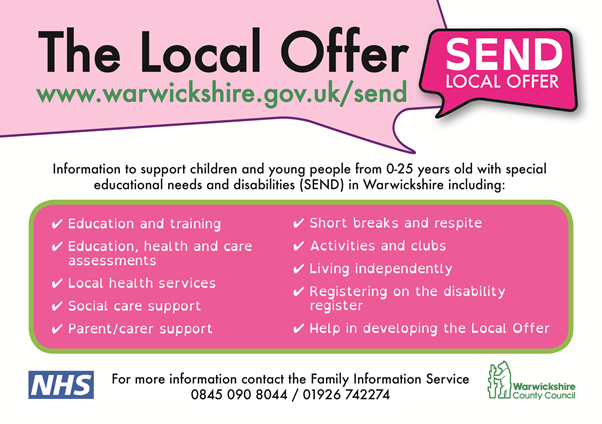 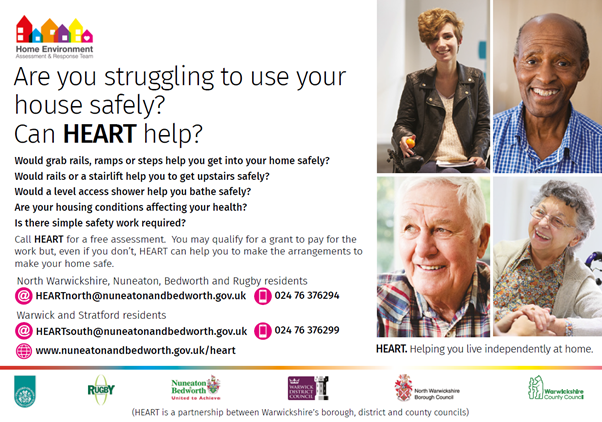 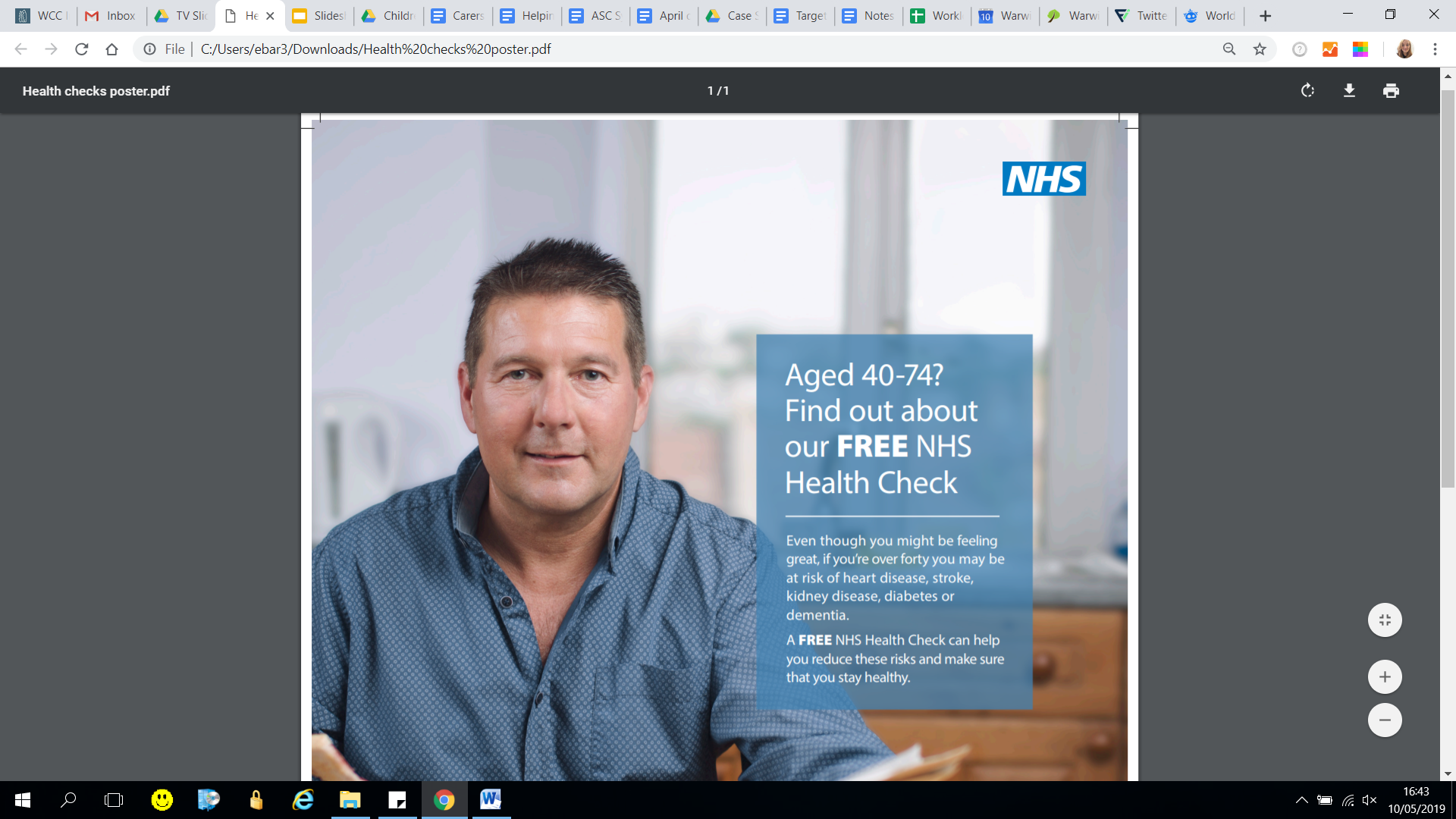 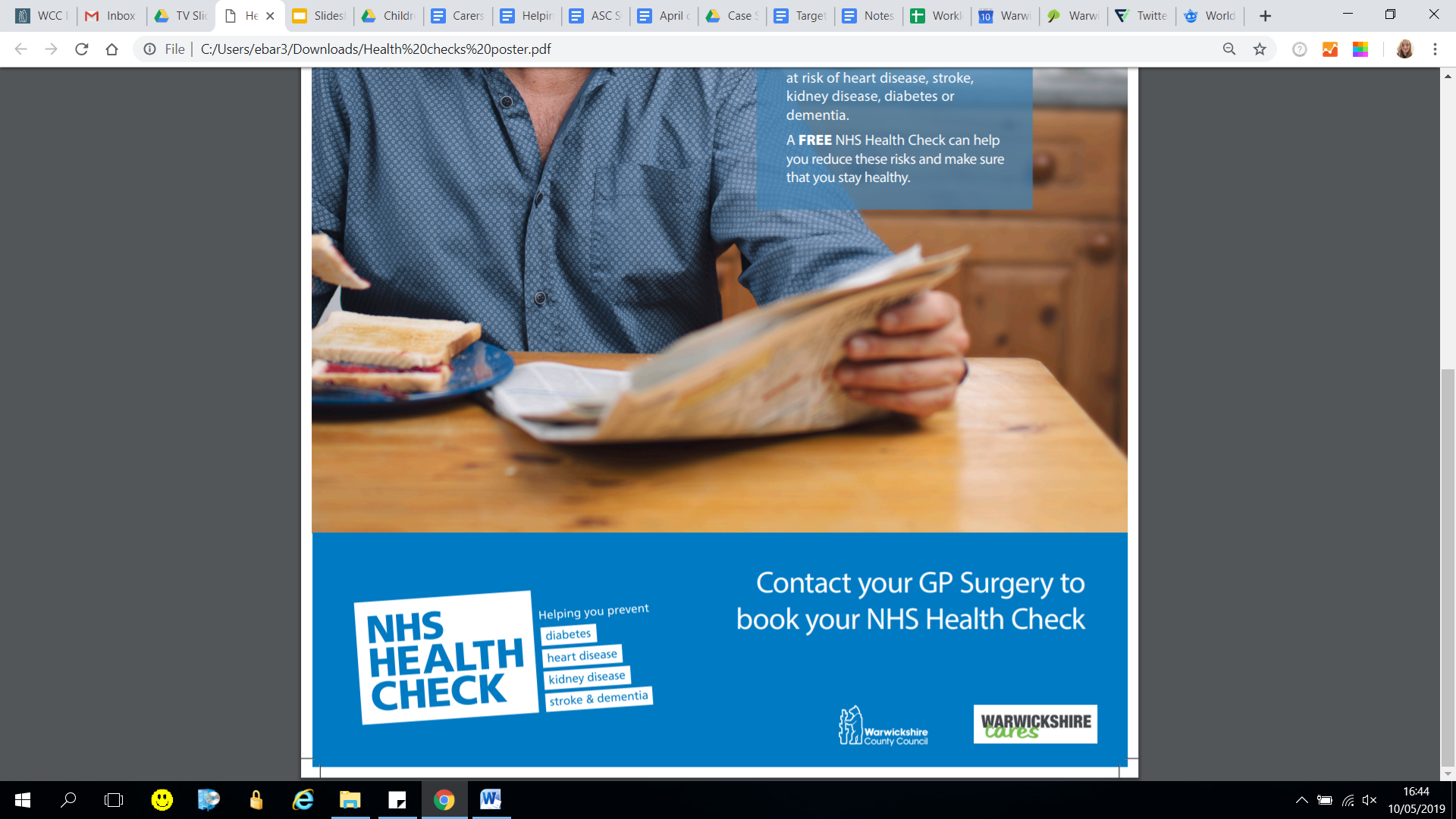 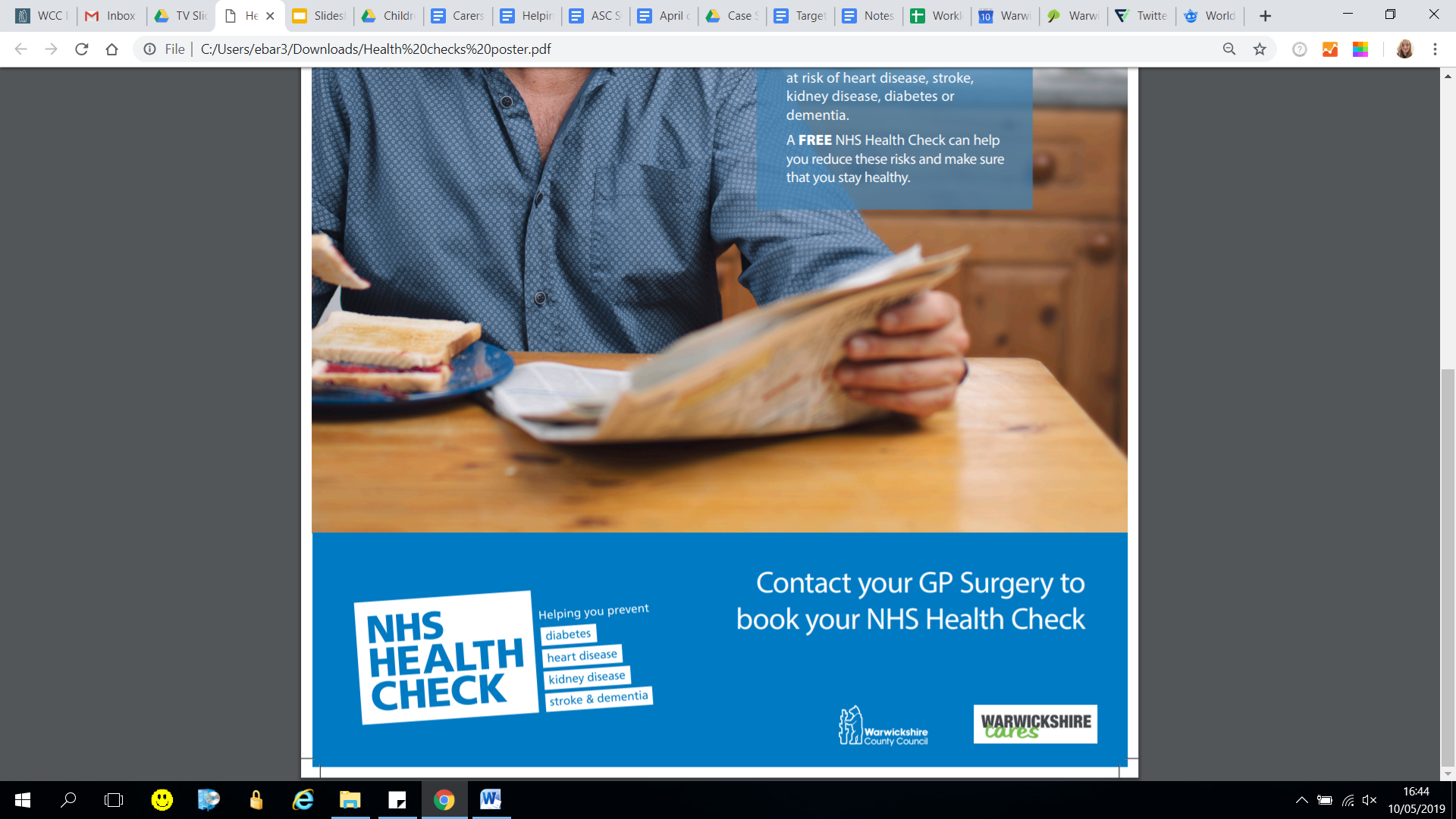 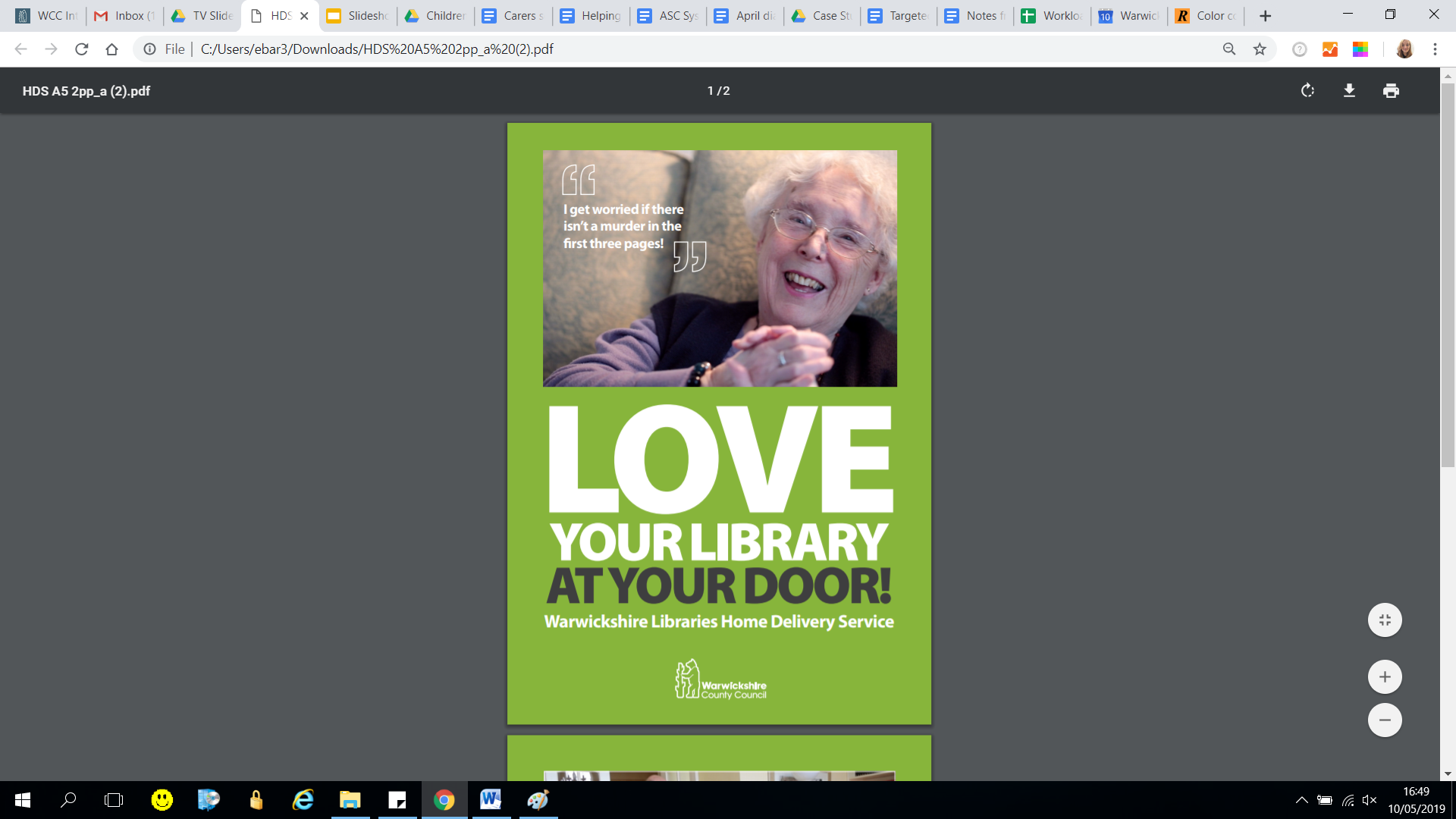 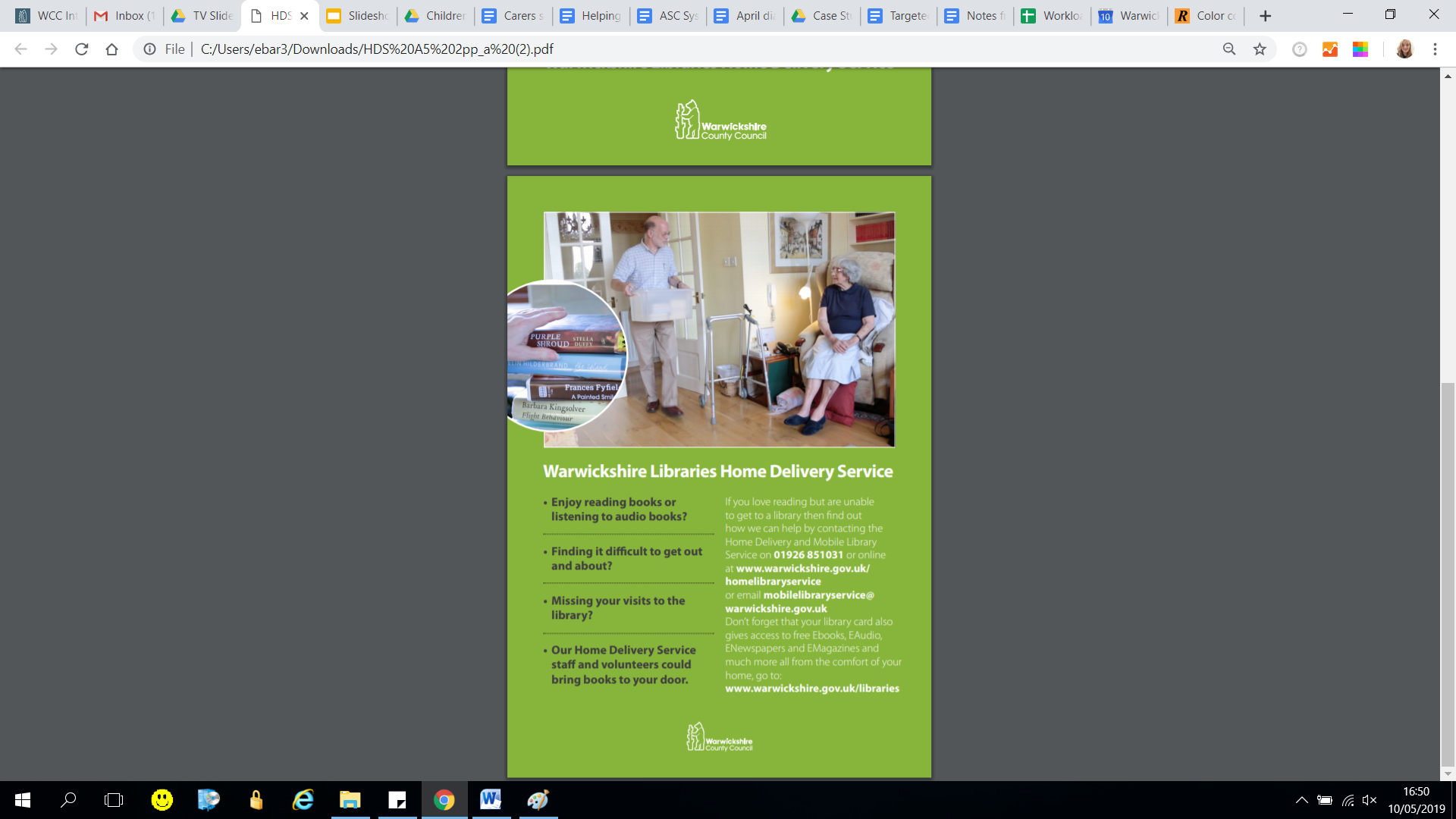 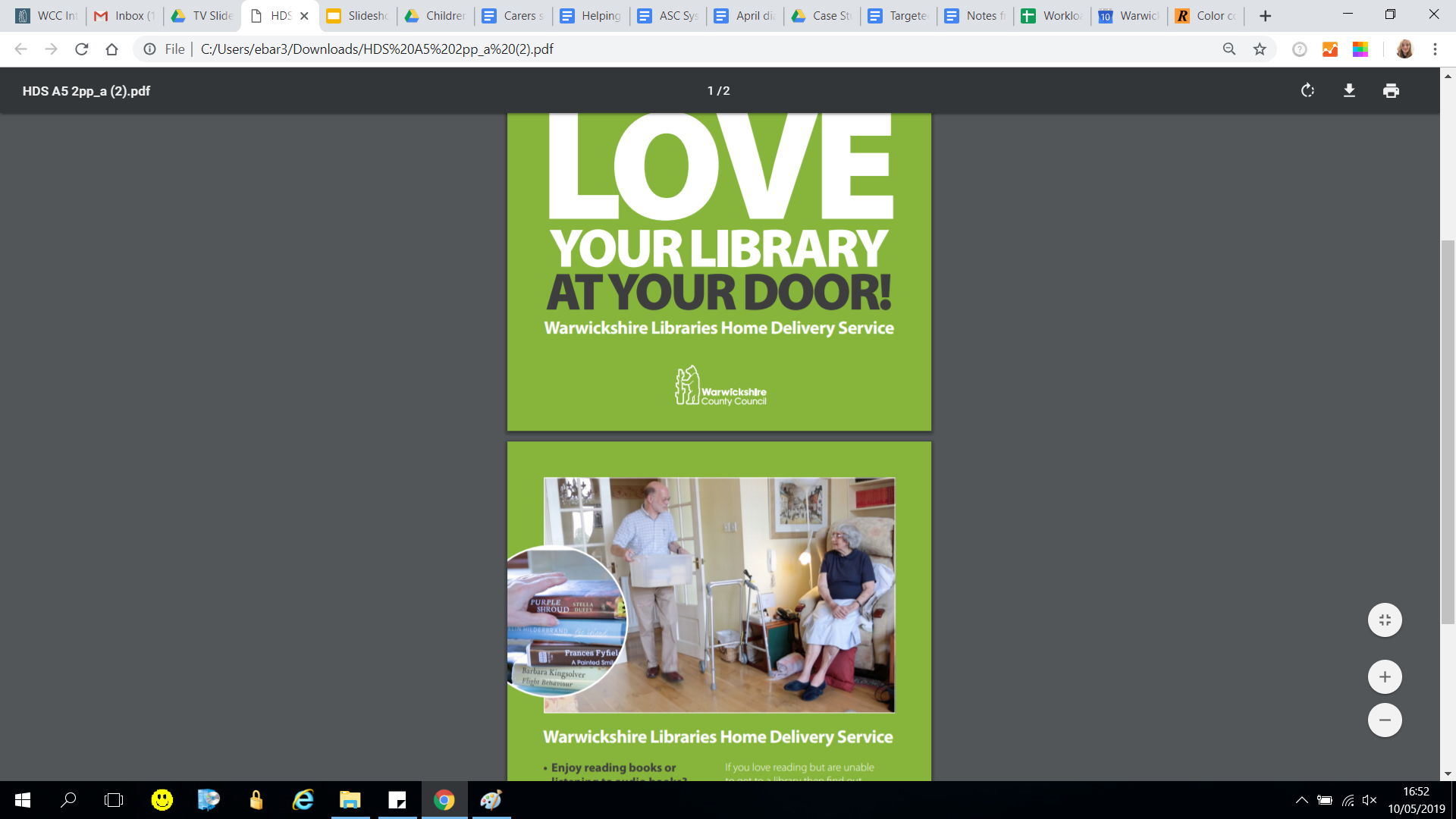 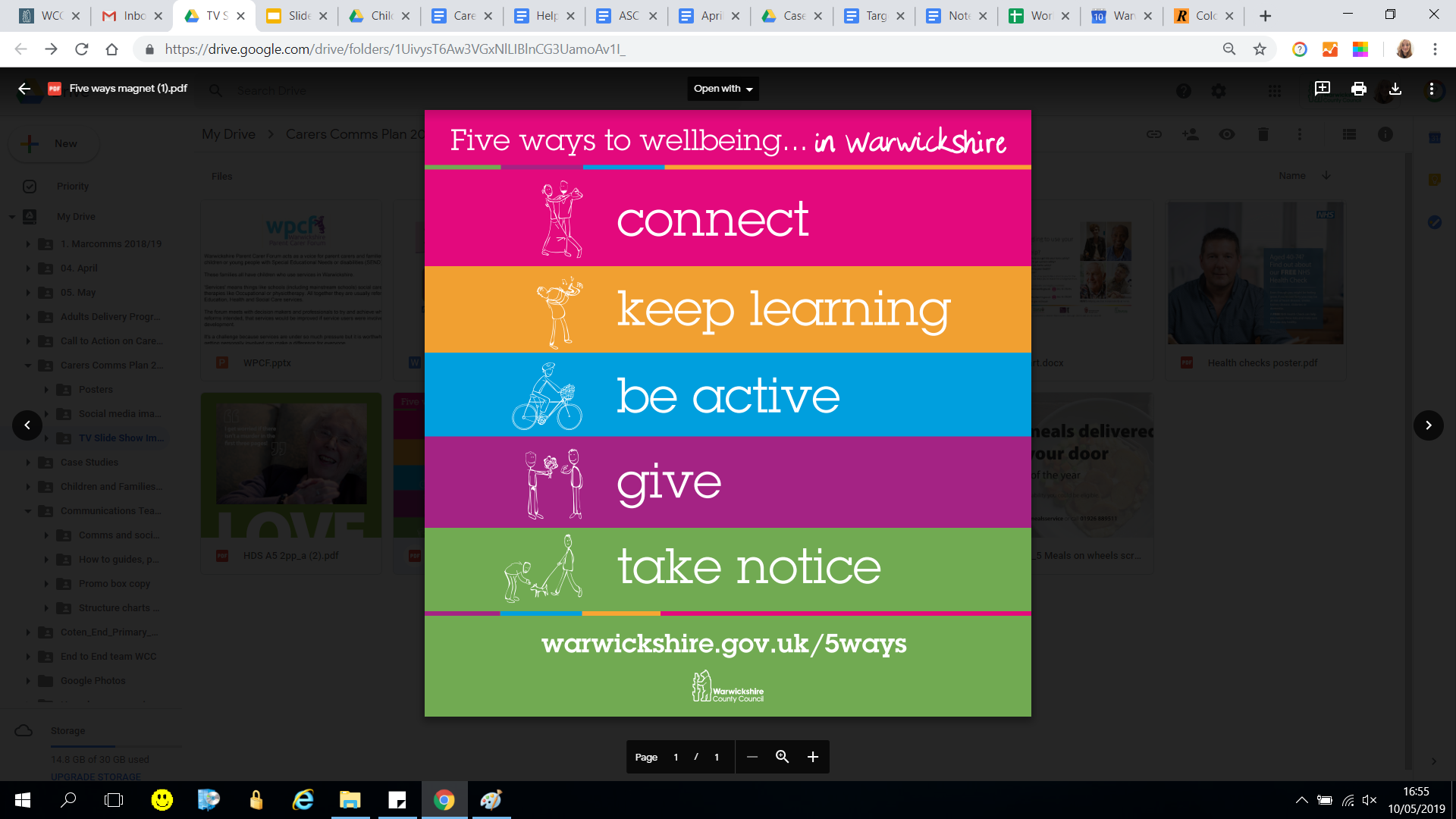 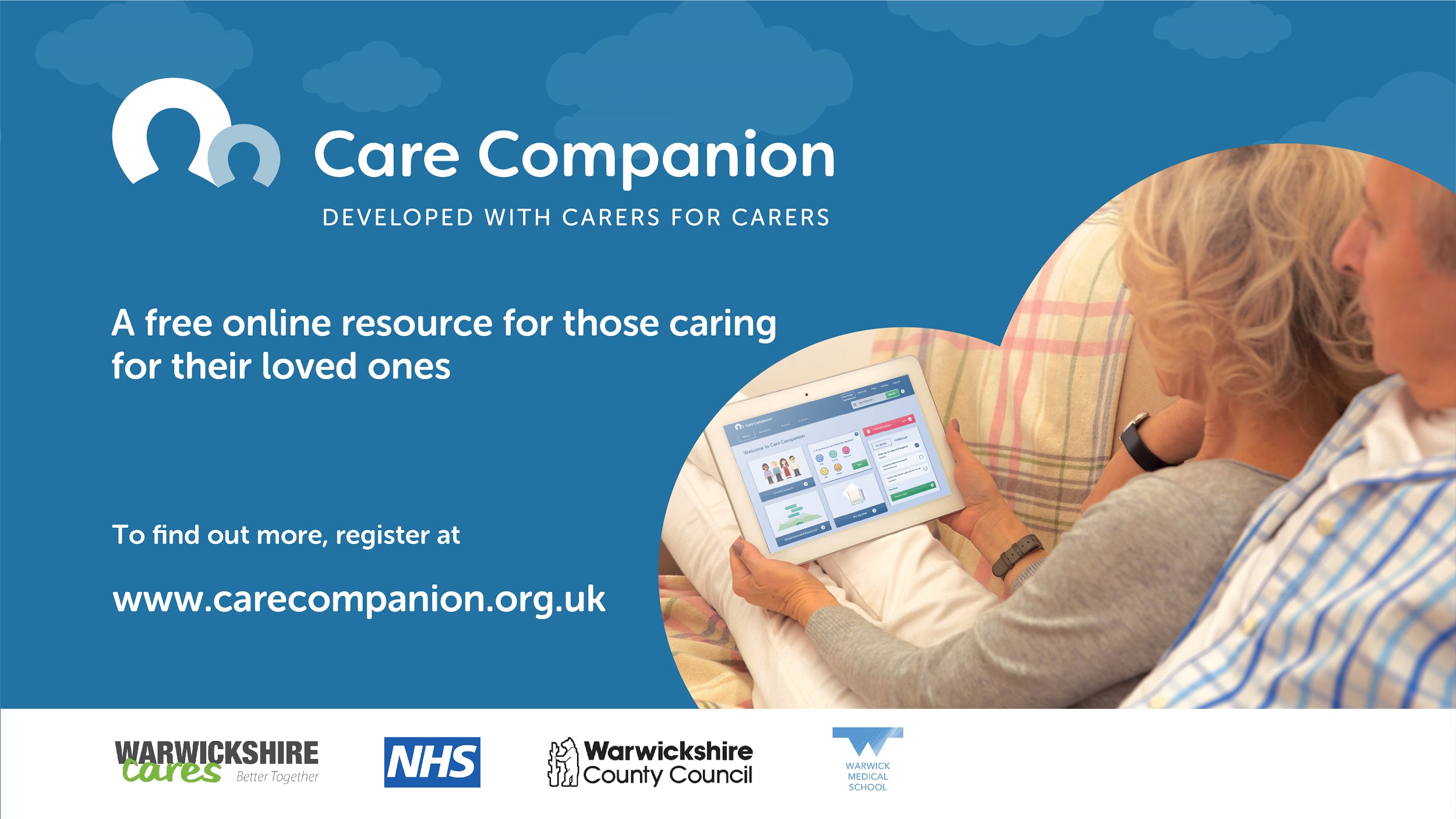 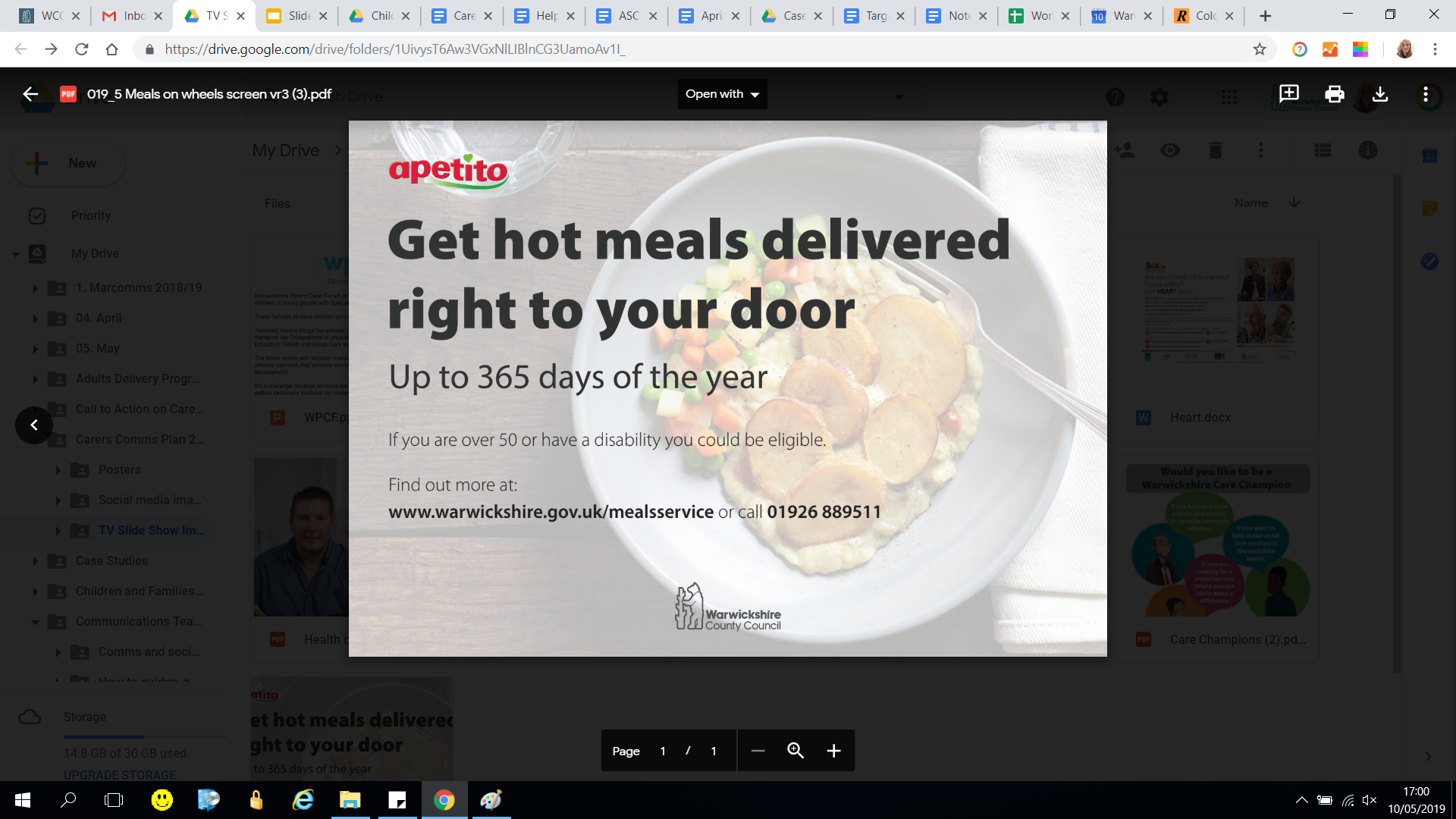 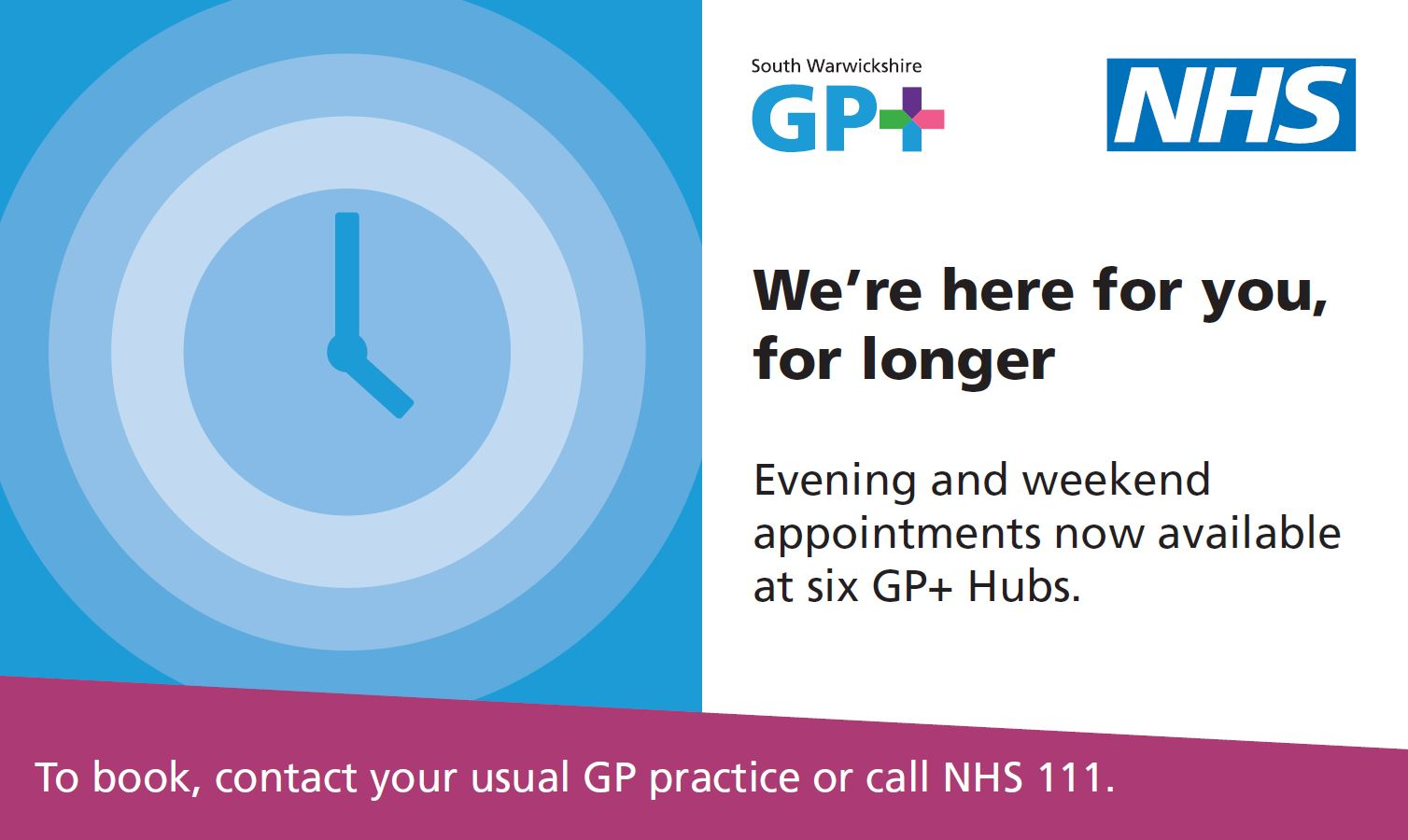 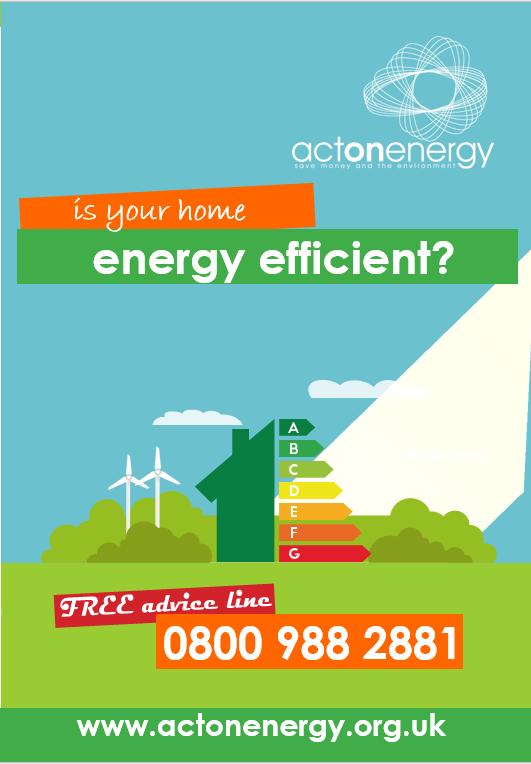 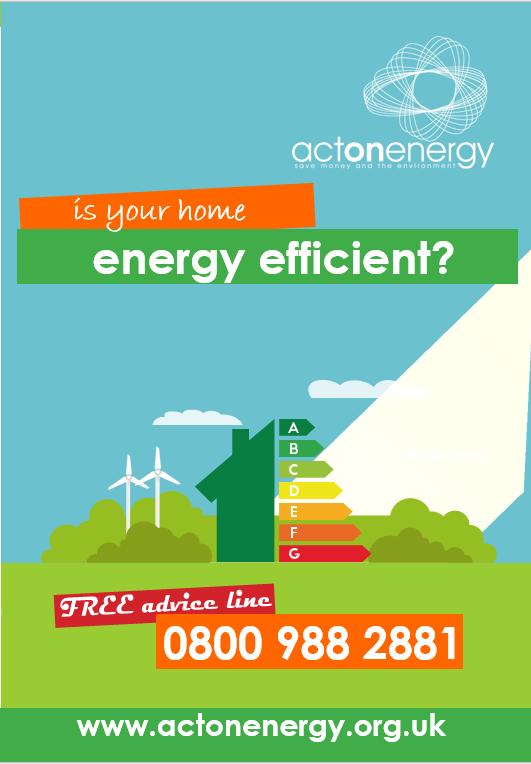 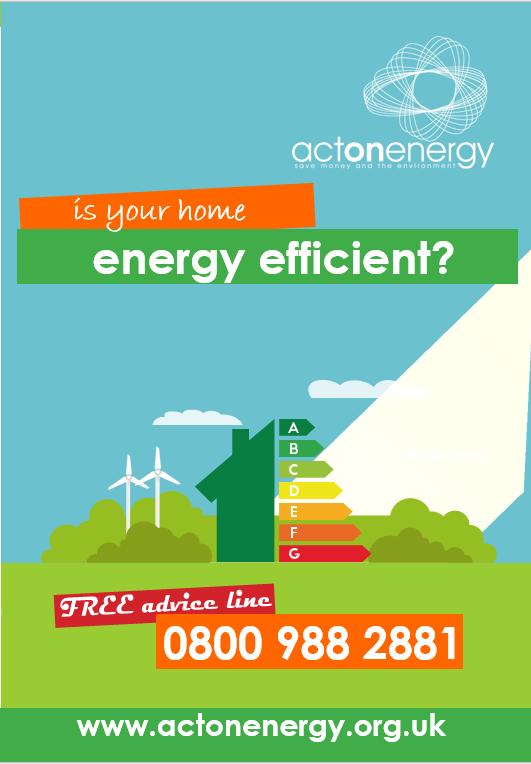 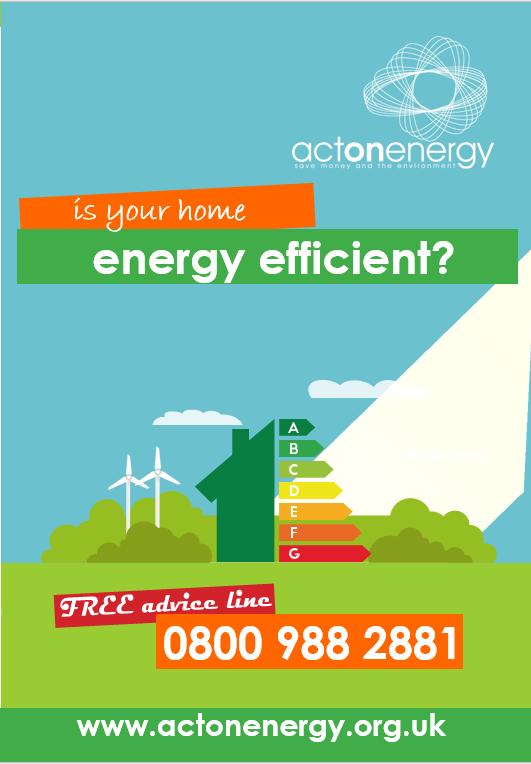